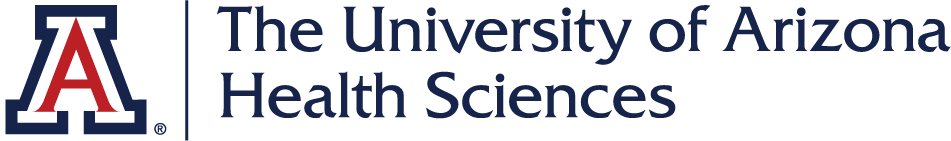 The CARES Toolkit
End-of-Life Cases and Resources: 
An Interprofessional Toolkit for Health Science Students
Case Name: 35-Year-Old Native American Man Living with COVID-19
College:
Course:
Instructor:
Learning Topics
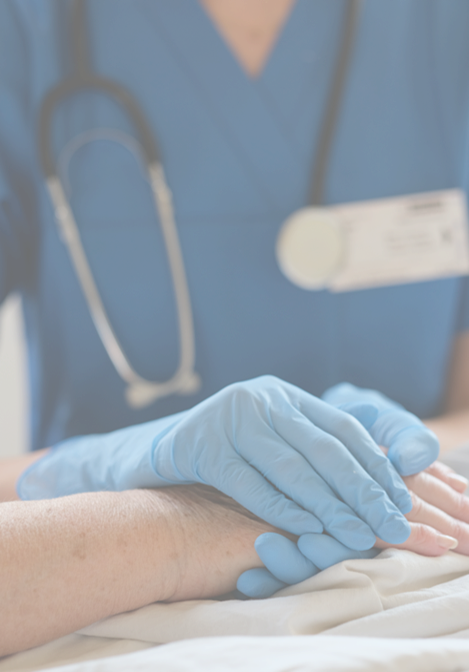 1.  Knowledgeable about palliative care and hospice 

2.  Knowledgeable about advance care directives and cultural considerations, including after death and funeral arrangements.

3. Knowledgeable about the role of IP teams in end-of-life care across cultures

4. Knowledgeable about the role of family meetings

5. Knowledgeable about the role of translation services, and how to access these services across the continuum of care to deliver end-of-life care to patients and their families

6. Knowledgeable about healthcare and community resources available for Native Americans to support end of life care.
Specific Communication / Conversation Skills
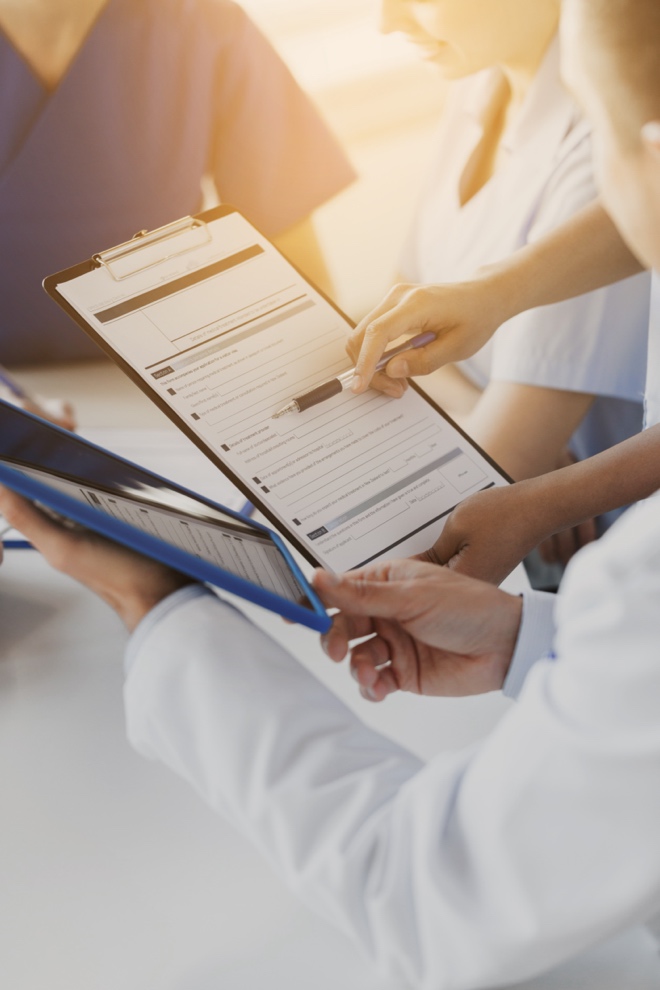 1.  How to effectively work with team members in the care of persons at the end of life

2.  How to use translation services in the care of persons at the end of life

3. How to effectively conduct challenging conversations with patients/families at the end of life, incorporating cultural humility

4. How to effectively deliver empathic communication

5. How to assess goals of care, values and preferences with cultural humility
Interprofessional Team Members
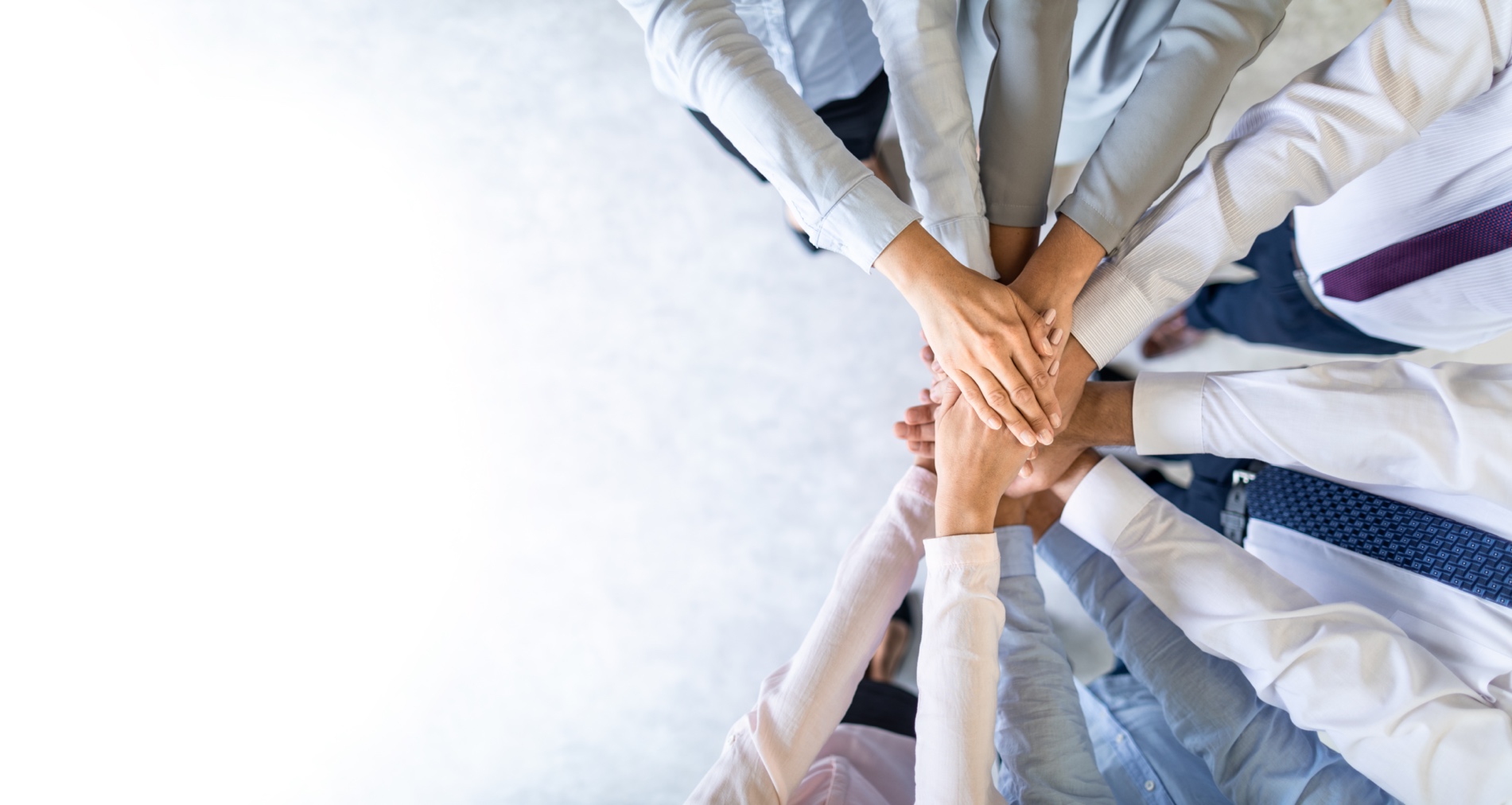 Team Members / Role: 

Nurse - Primary source for information/communication 

Physician -  Large picture; treatment plan

Pharmacist - Medications from Indian Health Services (IHS), oxygen home (if needed), treatment options etc.

Public health - Case confirmation, contact tracing, social support, policy issues — who should pay, advocate for the family and patient (IHS is the last resource), advanced directives (Navajo common law marriages vs. legal marriages), community health workers etc.

Patient care-technician, billing staff, therapist, and transportation coordinator may also be involved.
Case Summary
Setting of Encounter: The patient, Henry Nez, was brought to Emergency Department first, then he was transferred to the Intensive Care Unit (ICU) in a hospital in Phoenix.

Context / Reason for Encounter: The patient had not been feeling well for a few days with some cold symptoms, such as fatigue, cough and headaches. He used over the counter medications to treat these symptoms with minimal relief. He did not see a doctor since he had no time off and was afraid of losing his job. Since symptom onset, the patient went back to his home on the reservation to visit his family. His parents provided Navajo teas to ease his flu symptoms, but his difficulty of breathing quickly worsened. 

Henry has been diagnosed with COVID-19 and as a result his family cannot visit him. Further complicating matters, the family resides several hours away on the reservation and getting to the hospital is challenging. All discussion up to this point has been done via iPad. The patient’s parents are in the discussion with the patient’s significant other. The patient’s father is frail and cannot leave the home, and they lack internet or cell access at their house. In order to have conversations with the medical team, the patient’s mother travel to a local community center in order to communicate with the physician, which has been difficult to arrange. Both parents together are the decision-makers, given the significant other is not married to the patient. The patient’s mother speaks limited English and is hard of hearing.
Demographics
Gender: Male

Age: 35-years-old

Ethnicity: Native American, Navajo

Living Situation: Lives in an apartment with his significant other who is the mother his three children, but they are not married. He also lives with his elderly parents. They have an apartment in the city, but right now are back on reservation home.  Young mother speaks English, but the patient’s parents prefer their Native Language – Navajo. 

Occupation: Patient has a seasonal job in a construction company and traveled around the cities for work. There is no insurance for seasonal workers in the company. 

Insurance Coverage: The patient only has Indian Health Services (IHS) (mainly primary care). Health services provided outside of IHS requires a Purchased/Referred Care (PRC). If IHS does not have adequate funding, these requests are sometimes denied or delayed, but this is not likely to happen in an emergent situation. Patient or family would have to work out with IHS for benefits if the service is outside of the approved providers. May be eligible for Medicaid but is not currently covered.
Demographics
Family / Caregiver Issues: The patient’s significant other is the mother to his three children who would need special care and consideration. The patient is a caregiver for his parents as their only living child. 

Social Economic Status: Income — seasonal construction worker, no insurance, employment site in the city, out of reservation, but still visits his family on the reservation, caught COVID-19 at work or in the city 

Social Determinants of Health: Live in an intergenerational household. Family members were exposed to COVID-19 by the patient. The home on the reservation does not have running water or indoor plumbing which complicates sanitation recommendations for COVID-19. The patient contributed financially to his family on the reservation. Socioeconomic burden will be increased without the patient’s income. There are Navajo programs for financial aid and food services — in towns and reservation office with DES. Legal resources — Navajo legal aid (help with issues on bank account with patient’s name only, life insurance beneficiary with children and parents, financial aid for death, car ownership etc.) As the significant other is not married to the patient, there are many legal issues to resolve.

Social / Mental Health Wellbeing: He has good mobility and mental health. The patient is a former athlete in high school. He worked at parents’ home with animals and was physically active. He was diagnosed with diabetes since he started working in construction where he was living in hotels and eating fast food.
Demographics
Religious / Spiritual Considerations: Funeral practice is challenging. In light of COVID-19, there are questions about where the funeral will be held, how to pay for it (Navajo pay ¼), and who will transport and prepare the body if they choose to have a traditional funeral. Also, there are conflicts on having contemporary funeral (desires of the young mother) vs. having traditional funeral (desires of the patient’s parents) etc. The family would need to talk with social worker or other special persons from the hospital to understand the process and make a decision. 

Cultural Beliefs / Perspectives: In Navajo people’s traditional culture death is seen as something that other people should avoid being close to since the negative spirit may be brought back home. People are reluctant to attend funerals
Patient Health Information
History of Present Illness: The patient had not been feeling well for a few days with some cold symptoms, such as fatigue, cough, and headaches. He used over the counter medications to treat these symptoms with minimal relief. He did not see a doctor since he had no time off and was afraid of losing his job. Since symptom onset, the patient went back to his home on the reservation to visit his family. In addition to the previous symptoms, he also developed sore muscles, and lost taste and smell. His parents provided Navajo teas to ease his flu symptoms, but his difficulty of breathing quickly worsened. An ambulance took him to the nearest hospital emergency department on the reservation where he tested positive for COVID-19 and was transferred to an ICU off the reservation in an urban hospital. After being admitted in the ICU, the patient’s respiratory status deteriorated and required mechanical ventilation. 

The patient has been diagnosed with COVID-19, and as a result his family cannot visit him. Further complicating matters, the family resides several hours away on the reservation and getting to the hospital is challenging. Discussion about the patient’s condition and prognosis must be done via iPad. The patient’s parents are in the discussion with the patient’s significant other. The patient’s father is frail and cannot leave the home, and they lack internet or cell access at their house.  In order to have conversations with the medical team, the patient’s mother travels to a local community center in order to communicate with the physician,, which has been difficult to arrange. Both parents together are the decision-makers given the significant other is not married to the patient. The patient’s mother speaks limited English and is hard of hearing.
Patient Health Information
Illness Course / Treatment Information: 

Patient’s initial chest x-ray was consistent with COVID-19 pneumonia.
He was admitted to the ICU and started on remdesivir and dexamethasone.
His oxygen saturation and work of breathing initially improved with high-flow nasal cannula but his respiratory status worsened until patient needed to be intubated for worsening COVID-19 pneumonia and associated acute respiratory distress syndrome (ARDS).
Patient was started on tocilizumab and antibiotics for superimposed pneumonia.
Over the next several days patient developed severe heart failure and cardiogenic shock so was placed on extracorporeal membrane oxygenation (ECMO).
He is currently in respiratory failure, heart failure, and renal failure requiring mechanical ventilation, ECMO, and continuous renal replacement therapy (CRRT).
Patient Health Information
Physical Exam: 
Vital Signs: HR 134; Temp 37.2; BP 92/54; RR 22; weight 245 lbs
General: appears seriously ill, diaphoretic, edematous, not alert
HEENT: conjunctival hemorrhage in left eye, endotracheal tube in place, ECMO catheter in place in the right internal jugular vein
Heart: tachycardic, no murmurs, regular rate
Lungs: poor air movement, tachypneic, crackles present bilaterally throughout lungs
Abdomen: full, nondistended, edema present in abdominal wall, positive bowel sounds, no palpable masses
Neurologic: not awake or alert, appears sedated
Skin: edema noted throughout body with edema in abdominal wall, bilateral lower extremities to thighs

Medications / Treatments: Prior to admission patient was taking traditional Navajo herbal medicine. Currently he is on a propofol drip, rocuronium drip, versed and fentanyl drip along with scheduled vancomycin and piperacillin-tazobactam and dexamethasone. 

Allergies / Intolerances: None

Tobacco, Alcohol or Substance Use: Patient chews tobacco, but no issues with alcohol or substance use.
Patient Health Information
Review of Systems:  he is unable to give a ROS secondary to his poor mental status

Vital Signs: 
Temperature: 38.2 DegC
Peripheral Pulse Rate: 110
Respiratory Rate: 28 breaths/min
Blood Pressure: 158/85
SpO2: 88% (room air)
Patient Health Information
Past Medical History: Diabetes, and high cholesterol and blood pressure. He has good mobility and mental health. 

Family History: Heart disease, diabetes
Health and Community Services
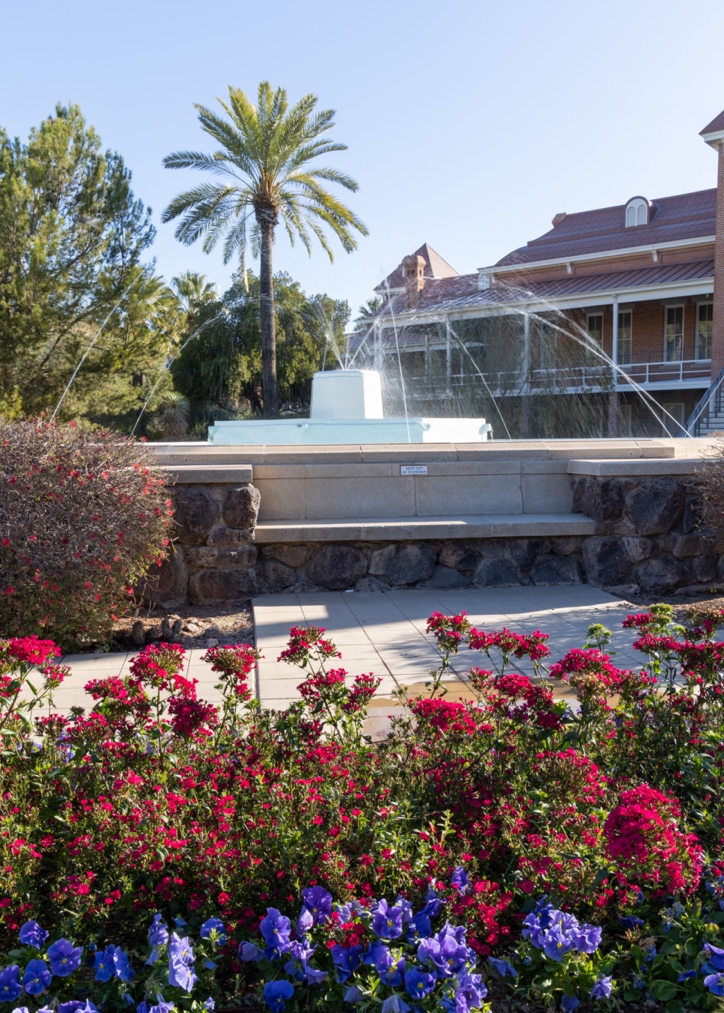 Identify any existing or needed health or community-based services:

Healthcare Services:  Eligibility / Enrollment / Contact Information
Since the patient has COVID-19, he will not be able to be discharged back to home now, although there are CHR (community health representative) who will visit patient if he was able to return home. 
Regarding death – family members will have to make the decision and help with all the associated issues of death. There are no community services to assist with issues surrounding death.  Hospice is not available on the Navajo reservation.  Physician who serve the Navajo population may be able to put together hospice-like services by coordinating medication, nursing and equipment for the patient, but these physicians often have little training in providing end-of-life care.
Community Services:  Eligibility / Enrollment / Contact Information
        Family members will have to make the decision and help with all the associated issues of death.  There are no community services on care/death.
Overall Assessment
Patient is a 35-year-old male with past medical history of diabetes, hyperlipidemia, and hypertension presents with flu/cold-like symptoms which rapidly progressed to hypoxic respiratory failure secondary to COVID-19 pneumonia and admitted to the ICU.
 
The family has several people who would like to visit if he is dying, but they are limited by hospital restrictions to only 1 person per day, and limited ability to travel as they have limited gas money for the car. They can apply to IHS for help with funds for the car, but this is limited.  The family would be sending two people to go to the hospital in the final hours of the patient if they remove patient from life support, but multiple family members were hoping to visit.  The family will have to decide on which two people get to visit. It is unlikely that patient will live longer than moments once ECMO and the ventilator are discontinued, not enough time for all his family to see him in person.  The two family members would wear protective suits and would not be able to touch the patient personally, and it can be physically uncomfortable to be in the room for any period of time.  The nurse can help the rest of his family visit the patient remotely using iPad on zoom or phone.
Advance Care Planning
No advance care planning on file, or wills, as culturally the patient and family don’t talk about death. Culturally, as Navajo they believe that speaking about things out loud regarding a specific person could lead those events to occur.  However, the significant other and patient have received education about advance care planning and know that talking about death will not lead to death, but rather that it prepares you for the situation if it happens. 
The patient’s significant other claims she had the conversation with the patient regarding his directives and wills. She remembers that an IHS clinic healthcare provider encouraged she and her partner to engage in planning when they had their last child. They started a portfolio in the Arizona Health Current registry but never finished or submitted the data because their visit was primarily a wellness baby visit and there were other appointments booked that day. Visits to the clinic require traveling a long distance and so the family doesn’t go unless a family member is very ill. The couple continued to discuss some of their wishes on the drive home but didn’t think to document them and were afraid to get his parents involved in the conversation because to talk about death is not culturally appropriate.
The patient’s father is not able to come to the hospital secondary to medical problems and they lack internet or cell service at their home.  The patient’s mother is his legal next of kin and surrogate decision maker, but she has never spoken with her son about his wishes or about death at all.  His mother will have to make medical decisions for him as his surrogate.   
The nurse can help the rest of his family visit the patient remotely using iPad on zoom or facetime.  The patient will not live long enough to be eligible for hospice service, though bereavement support is available for the children if the patient’s partner/mother of children will give consent for it.
Advance Care Planning
Regarding death – family members will have to make the decision and help with all the associated issues of death. There are no community services on death. The family would be sending two people to go to the hospital in the final hours of the patient, and other family members would communicate via iPad with the nurse and patient. The two family members would wear protection suits and stand outside of the window of the hospital room of the patient. Nurse would communicate with the family using iPad on zoom, encouraging family members to talk to the patient in the last hours (last for 8 hours); relatives would come in across the country via iPad— talking to the patient, and singing for the patient etc. 

Bereavement support for the children is available if the patient’s partner/mother of children will give consent for it.

It is important to inquire about religious or spiritual beliefs from the family members to guide further discussion and clinical decision-making. Often, traditional healers or trusted spiritual leaders can be consulted.
Advance Care Planning
Advance Care Planning
What matters most to the patient now?  What do they want their health for?  

The patient is getting worse despite full ECMO and ventilation support. Mechanical ventilation requires sedating medications and, secondary to how stiff his lungs are, sedation.  Therefore, the patient is unable to make end-of-life decisions. His mother is communicating with the providers about what the patient’s main interest may be and what she wants the provider to do as the patient’s condition is progressing to more critical stages. The decision on whether to keep the patient on the ventilator must be made. It is likely that he will die no matter if he remains on a ventilator or not, but the hospital policy allows two visitors to be with him at a time if the family elects to transition him to comfort focused care and stop the ventilator.  At this time the whole family is on the iPad with the physician, bedside nurse, chaplain.  A video interpreter was set up for the patient’s mother, which required 2 days notice to arrange.
The medical team speaks with the mother via interpreter for the final decision as to whether or not to remove him from the ventilator. All the family members are on zoom.  Through the conversation, the patient’s family are informed about the patient’s poor prognosis with low likelihood for survival and the nurse speaks with the family about the process of controlling suffering for the patient at end-of-life.
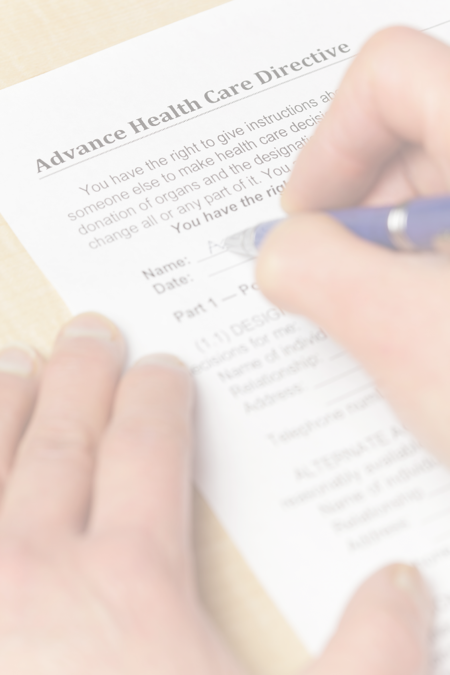 Advance Care Planning
Advance Care Planning
What matters most to the patient now?  What do they want their health for? (Cont.)

The patient’s mother requests any kind of intervention to keep her son alive. He is their only living child now after the loss of their other children in the past. However, the patient’s significant other does not want further intervention to prolong the patient’s suffering since she had a conversation with patient before; he told her he would not want to live like this. The patient told his significant other he didn’t want to live on tubes “like a vegetable” and would want to avoid prolonged suffering in the hospital. The patient’s mother has never heard this from their son.
Next Steps / Outcome
What happens next:
1. What are the steps that need to be taken to set up a family meeting in the midst of a pandemic with limitations on hospital visitation?
2. What are barriers in place for communication with the family?  Cultural?  Language?  Technology?  Resources?
3. What strategies can be utilized to understand cultural preferences of patients and families?
4. How do limitations and disparities in resources affect patient care?
5.  What strategies could have been utilized to clarify patient’s end-of-life wishes?

Details about family conversations:
What happens at, or near, death of patient:  Funeral practice is challenging. In light of COVID-19, there are questions about where the funeral will be held, how to pay for it (Navajo pay ¼), and who will transport and prepare the body if they choose to have a traditional funeral. Also, there are conflicts on having contemporary funeral (desires of the young mother) vs. having traditional funeral (desires of the patient’s parents), etc.   The family would need to talk with social worker or other special persons from the hospital to understand the process and make a decision.
What support does family need before and after death of patient:
Challenging Conversations
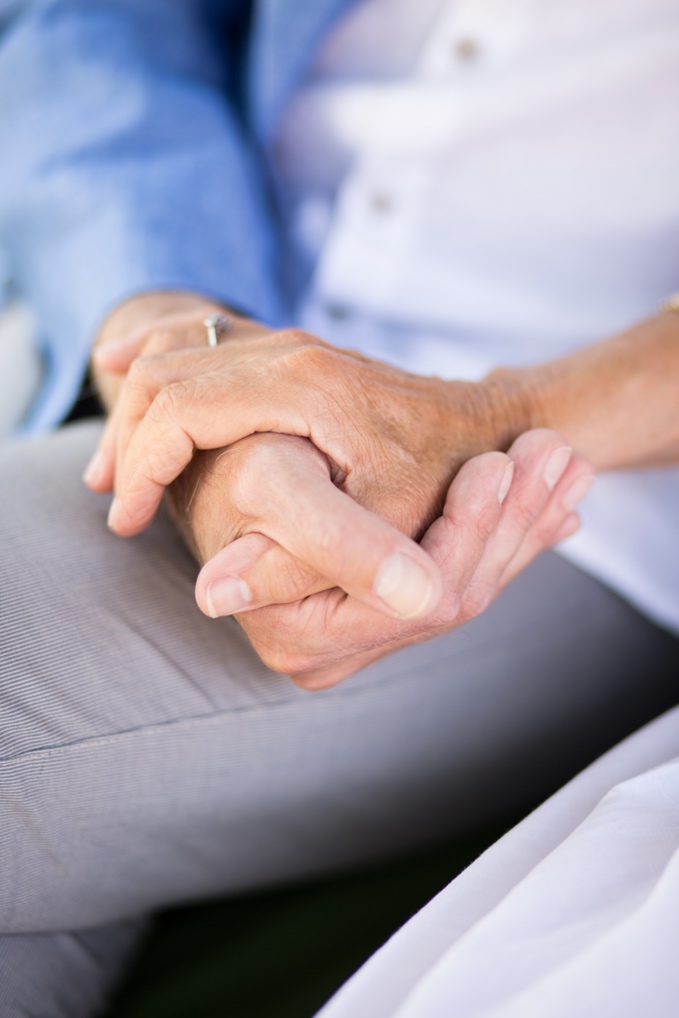 Best Case / Worst Case:
Utilize communication frameworks (e.g., Best Case/Worst Case, SPIKES, Empathic, Serious Illness Conversations) to present and discuss options.

Risk / Benefit of Intervention:
Interprofessional Focus
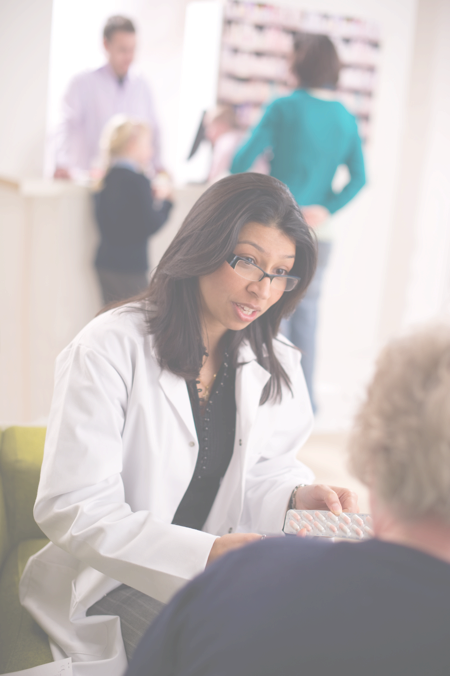 What role do other disciplines play in this patient’s end-of-life care?
Nurse will be the main person with the communication. 
Physician will say about the large picture. 
Patient care-technician, billing staff, therapist, and transportation coordinator may also be involved. 
Pharmacies --- medications from IHS, oxygen home (if the patient survived), treatment options etc.
Public health (case confirmation, contact tracing, social support, policy issues--- who should pay, advocate for the family and patient (IHS is the last resource), advanced directives (Navajo common law marriages vs. legal marriages), community health workers etc.

Who can help you provide the best care and honor the patient’s wishes?
Interprofessional Focus
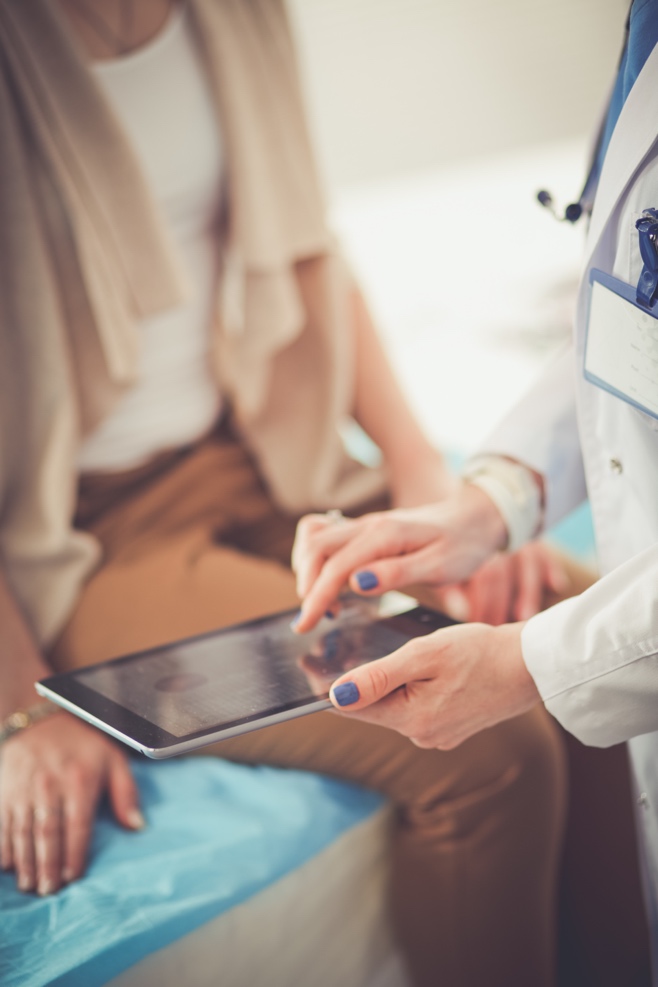 How will you approach utilizing a team approach to providing care?
Nurse will be the main person with the communication. 
Physician will say about the large picture. 
Patient care-technician, billing staff, therapist, and transportation coordinator may also be involved.

Beyond referrals, how will you become comfortable with going outside your comfort zone?

Are there any integrative, traditional, or complementary therapies that will help the patient at this stage or later?
Questions to Consider
?
Can you identify any overarching bias?


Can you identify any possible assumptions one might make about this patient?


What information about this patient might inform public policy or regulatory action?
Teaching Points
Check boxes to indicate 3-5 teaching points:
ADVANCE CARE DIRECTIVE
Teaching point: Each health science student should be 
knowledgeable about advance care directives; and 
be able to communicate and engage patients / families in advance care planning across settings and across the lifespan.
x
PALLIATIVE CARE AND HOSPICE
Teaching point: Each health science student should be 
knowledgeable about palliative care and hospice; and 
be able to effectively communicate this information to patients / families.
x
Teaching Points
Teaching Points
Check boxes to indicate 3-5 teaching points:
CULTURAL HUMILITY
Teaching point: Each health science student should be 
knowledgeable about cultural considerations in the care of patients and families, and 
be able to effectively communicate with humility, curiosity, care, respect, and dignity.
x
COMMUNITY RESOURCES
Teaching point: Each health science student should be 
knowledgeable about community resources to support serious illness and end-of-life care, and 
be able to effectively connect patients/families with these resources.
x
Teaching Points
Check boxes to indicate 3-5 teaching points:
CHALLENGING CONVERSATIONS
Teaching point: Each health science student should be 
knowledgeable about how to deliver “best case / worst case” and 
be able to effectively conduct challenging conversations with patients / families (including how to discuss risk / benefits of interventions).
x
INTERPROFESSIONAL CARE
Teaching point: Each health science student should be 
knowledgeable about the role of team members & benefits of team-based care and 
be able to effectively work with team members in the care of patients / families with serious illness or at the end of life.
x
Resources
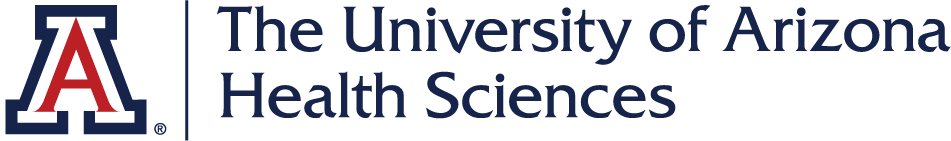 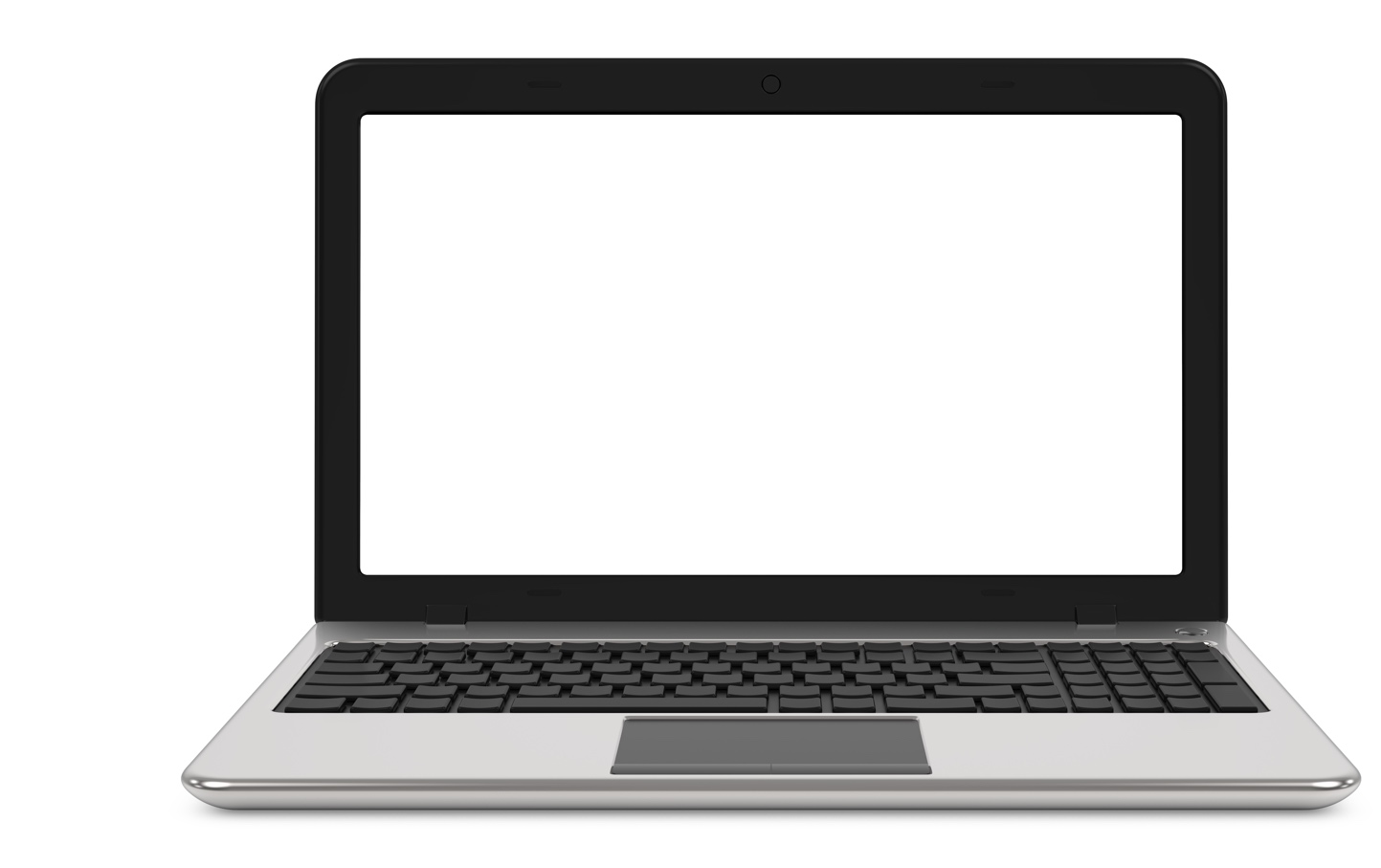 Thank
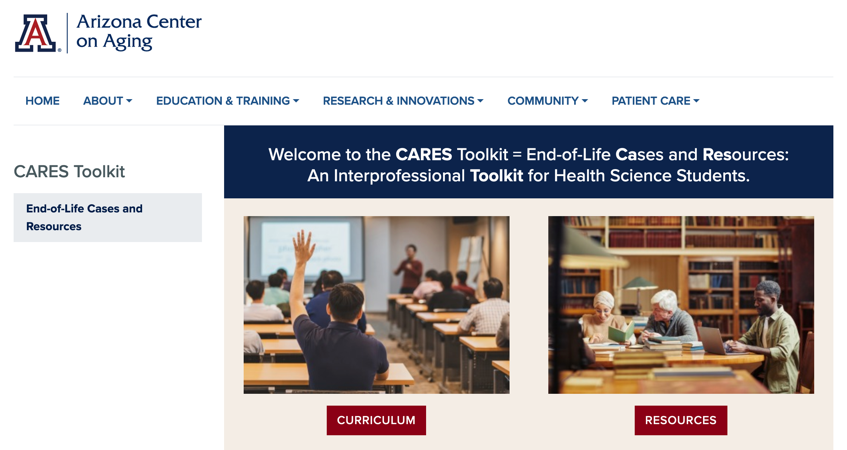 you
Please visit the Center on Aging 
aging.arizona.edu 
for more information on the CARES Toolkit 
and other end-of-life resources
This project was funded by a grant from the David and Lura Lovell Foundation